LOOKING FOR ALASKA
By: John Green
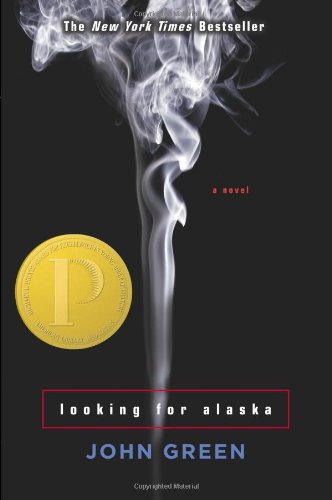 Title:Looking for Alaska
Author:John Green
Publisher:Dutton Juvenile
Copyright Date:2005
Genre:
Young Adult-Fiction
About
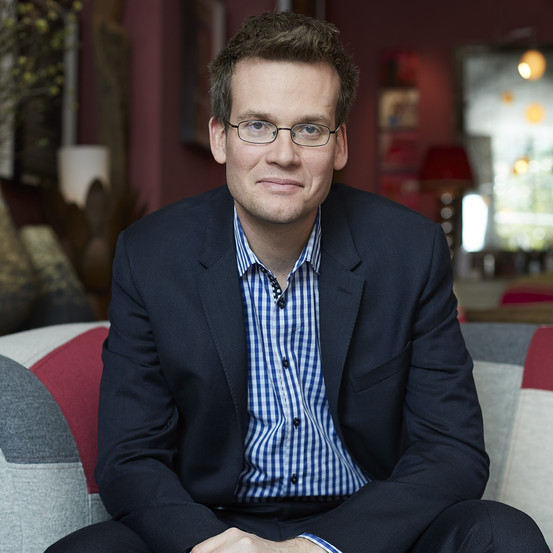 Summary
Miles “Pudge” Halter is tired of his ordinary life and is being sent away to boarding school. 
His roommate Chip “Colonel” Martin introduces him to Alaska Young.
Miles, Chip and Alaska play pranks at the school as a hobby.
Miles learns to drink, smoke, and escape punishment all with the help of Alaska and Chip.
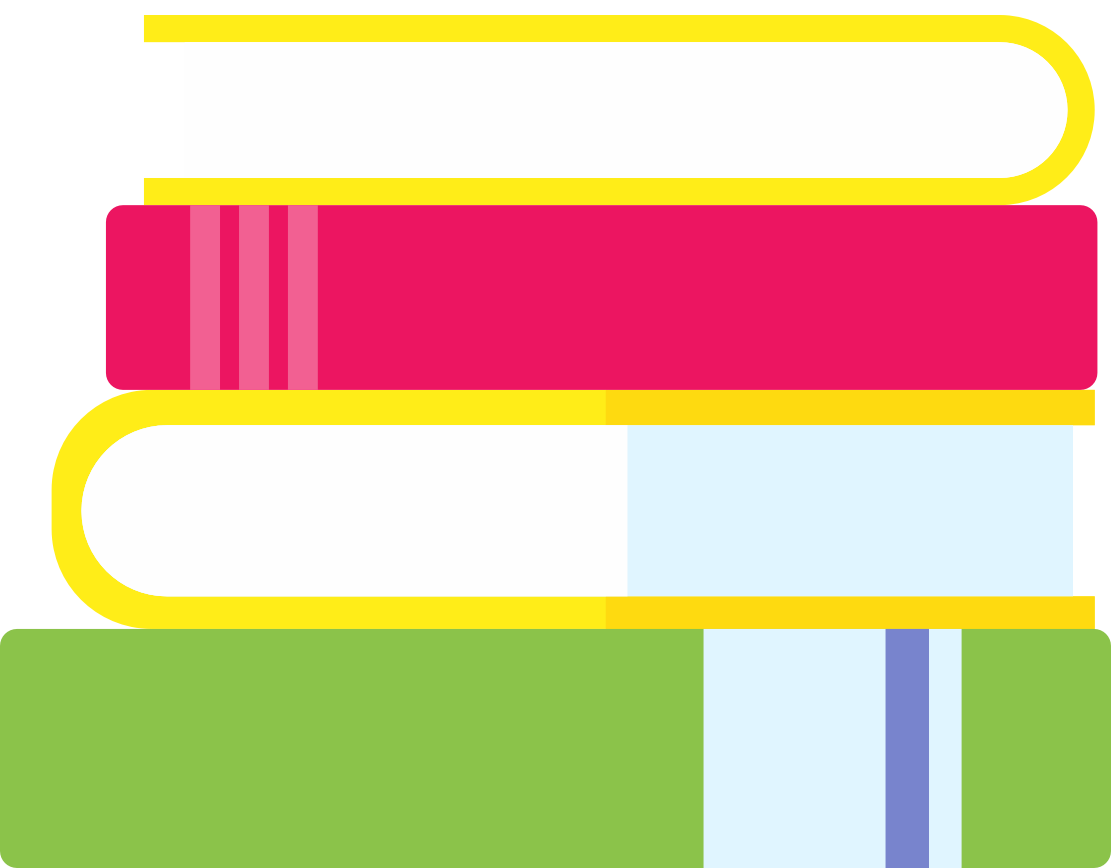 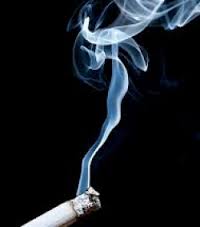 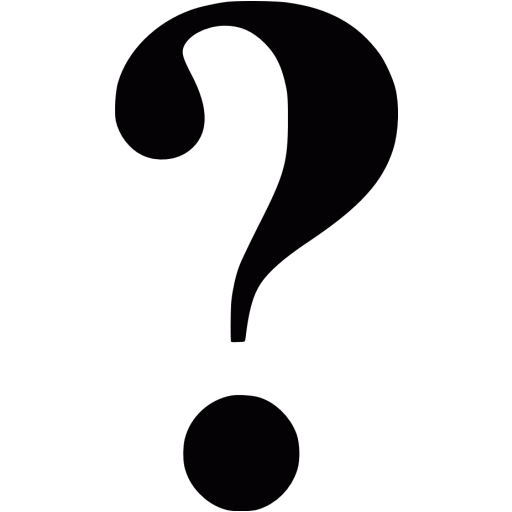 MY FAVORITES
Favorite Quote
Always a Mystery
“I was gawky and she was gorgeous and I was hopelessly boring and she was endlessly fascinating. So I walked back to my room and collapsed on the bottom bunk, thinking that if people were rain, I was drizzle and she was hurricane.”
“Alaska finished her cigarette and flicked it into the river.
'Why do you smoke so damn fast?' I asked.
She looked at me and smiled widely, and such a wide smile on her narrow face might have looked goofy were it not for the unimpeachably elegant green in her eyes. She smiled with all the delight of a kid on Christmas morning and said, 'Y'all smoke to enjoy it. I smoke to die.”
Main Characters
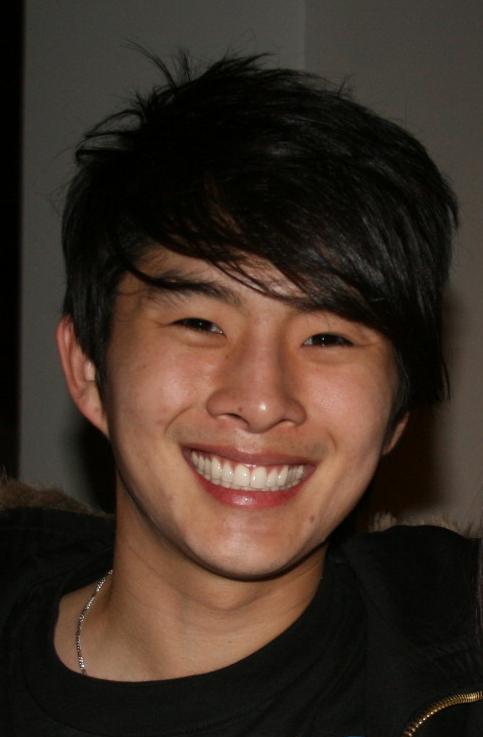 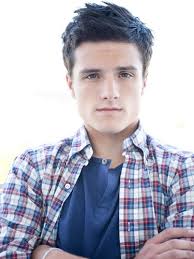 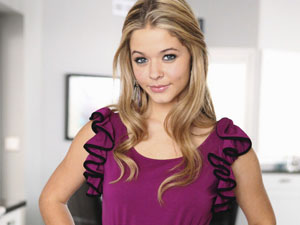 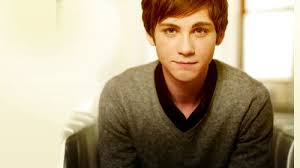 Miles Halter
Alaska Young
Chip Martin
Takumi
good kid
very intelligent
dorky
follower
optimistic
beautiful
mysterious
one of a kind
short and stocky
confident
cocky
poor roots but rich in mind
Wallflower
not mentioned a lot
good at keeping secrets
Looking for a not so cliche love story?
Looking for a young adult book that you can relate to?
Looking for Alaska?
Why should you read it?
Review
I loved this book because I connected well with some of the characters. It took me on a journey.